МДОУ №2 детский сад «Сказка»
«Совершенствование мелкой моторики рук у детей старшего дошкольного возраста в процессе обучения технике оригами»

Воспитатель: Орлова А.Н.
Актуальность темы:
Актуальность данной работы обусловлена тем, что на современном этапе развития отечественной педагогики роль «оригами» в развитии мелкой моторики рук мало исследована, что и побудило к выбору темы: «Совершенствование мелкой моторики рук у детей старшего дошкольного возраста в процессе обучения технике оригами».
Цели и задачи :
Цель: разработка организационно методических форм работы, направленных на совершенствование мелкой моторики рук у детей старшего дошкольного возраста в процессе обучения технике "Оригами".
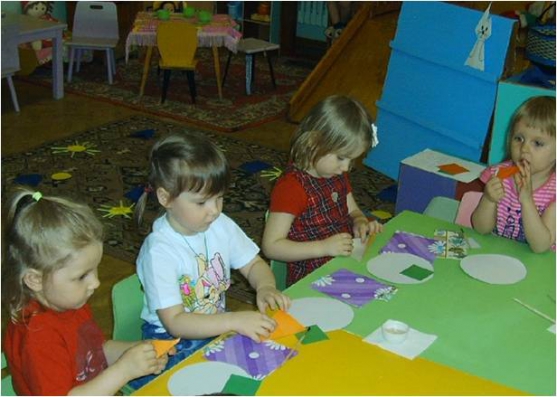 Задачи:
-изучить психолого-педагогическую литературу по проблеме исследования
- провести диагностику и определить уровень сформированности мелкомоторных движений рук в процессе складывания поделок из бумаги способом "оригами"
- разработать и реализовать перспективный план, воспитательской работы, направленный на совершенствование мелкой моторики рук у детей старшего дошкольного возраста в процессе обучения технике «оригами».
Работа по совершенствованию развития мелкой моторики  рук  является важнейшим фактором:
стимулирующим речевое развитие ребенка;
способствующим улучшению артикуляционных движений;
подготовки кисти руки к письму;
повышающим работоспособность коры головного мозга.
Чем больше умеет рука, тем умнее ее обладатель.
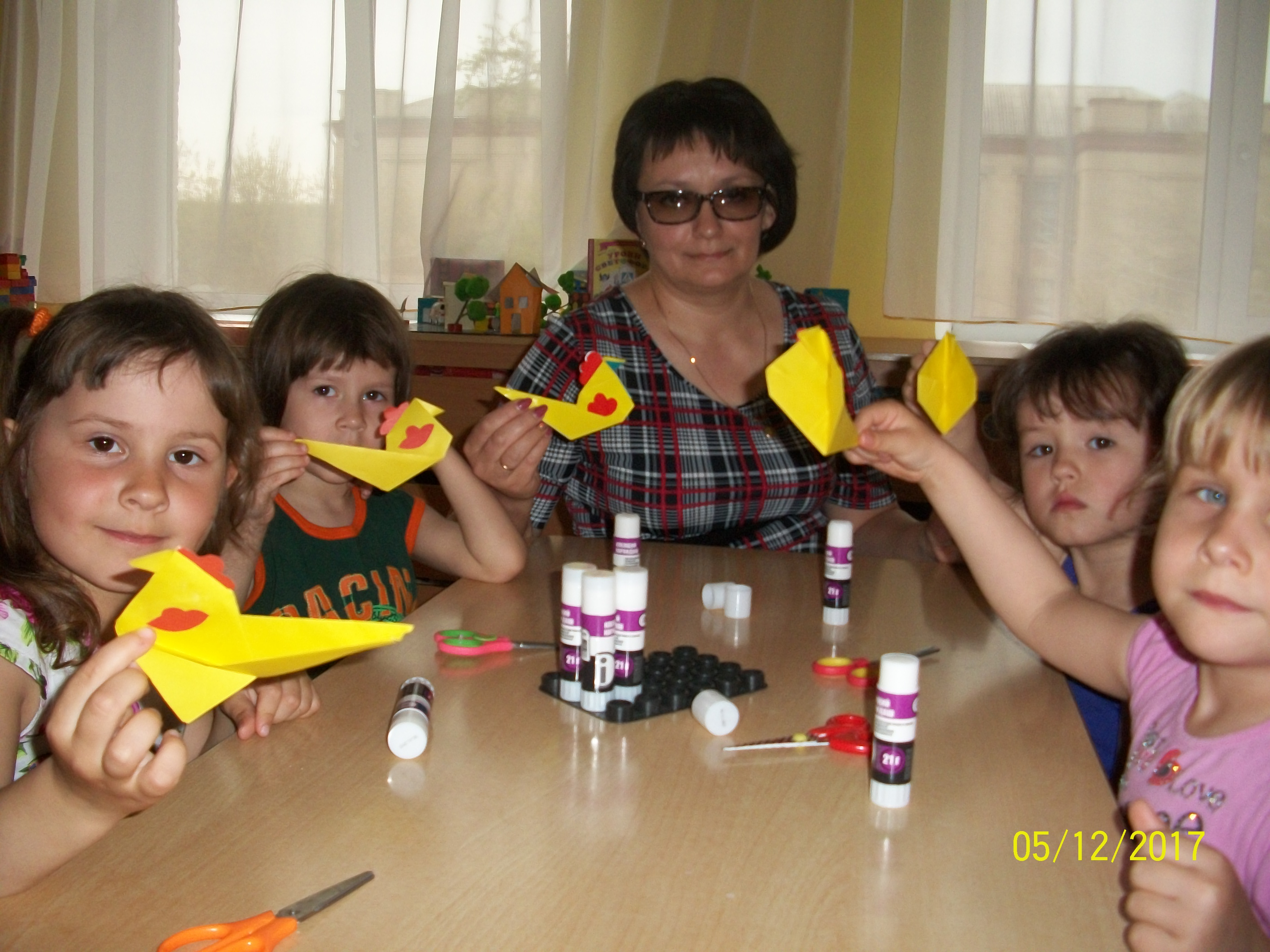 В школе, на первом этапе обучения, дети часто испытывают затруднения с письмом: быстро устает рука, теряется рабочая строчка, не получается правильное написание букв. Эти затруднения обуславливаются неразвитостью мелкой моторики пальцев руки.
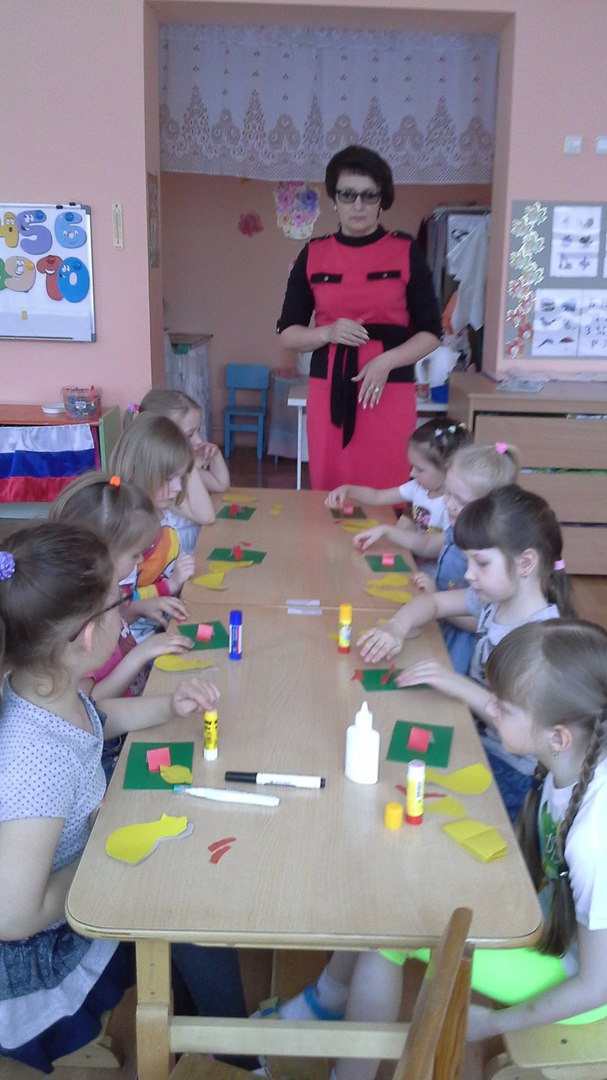 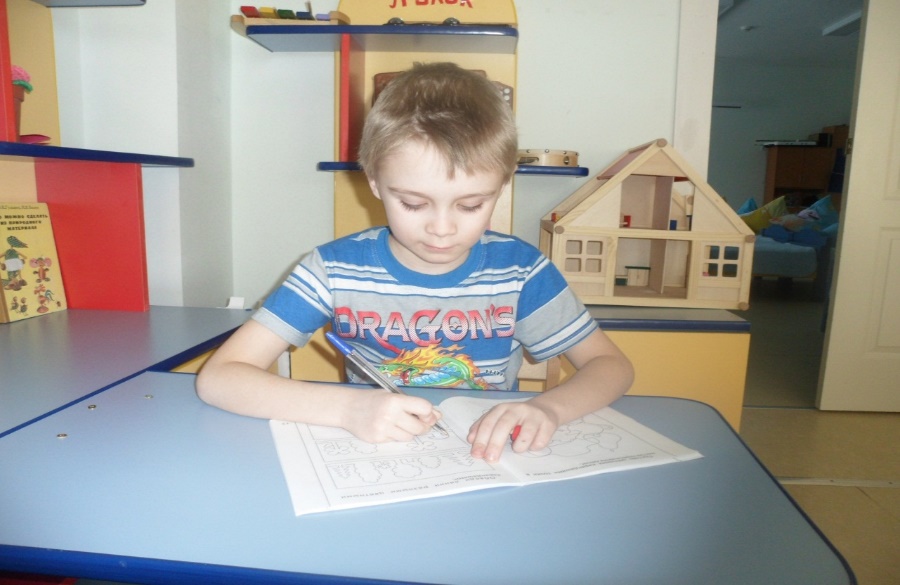 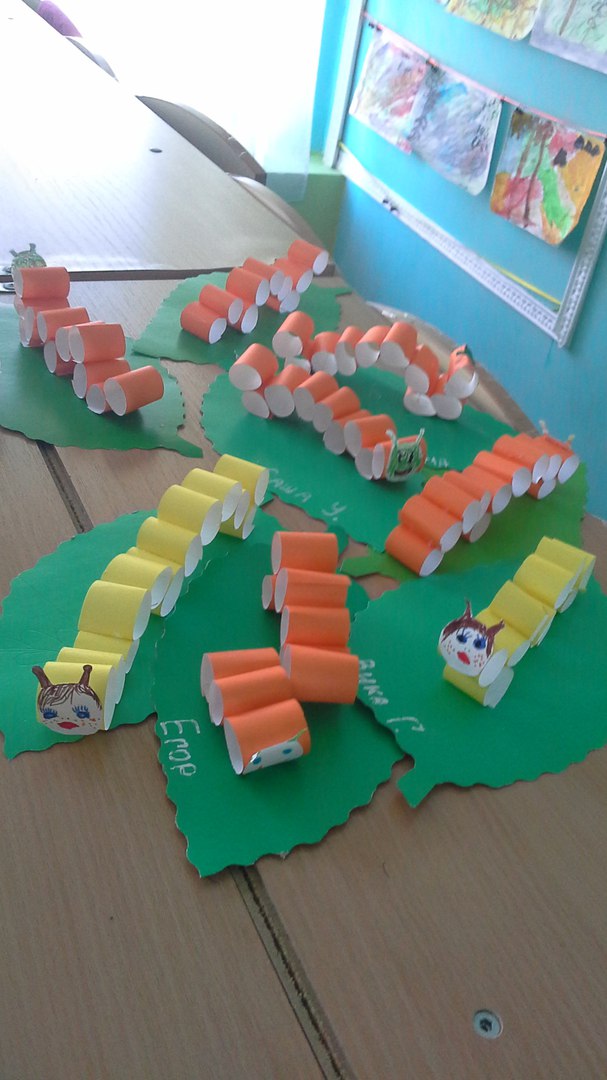 Многое должен знать и уметь ребенок, вступая в незнакомую, но такую притягательную школьную жизнь. Подготовить ребенка к этому важному моменту в жизни поможет оригами- искусство, близкое ему и доступное.Оригами- японское искусство складывание из бумаги.  Оно является не только увлекательным способом проведения досуга, но и средством решения многих педагогических задач: развивает память, внимание, речь, активнее мыслительные процессы, он будет хорошо выполнять самую тонкую работу, а рука его будет готова к письму.
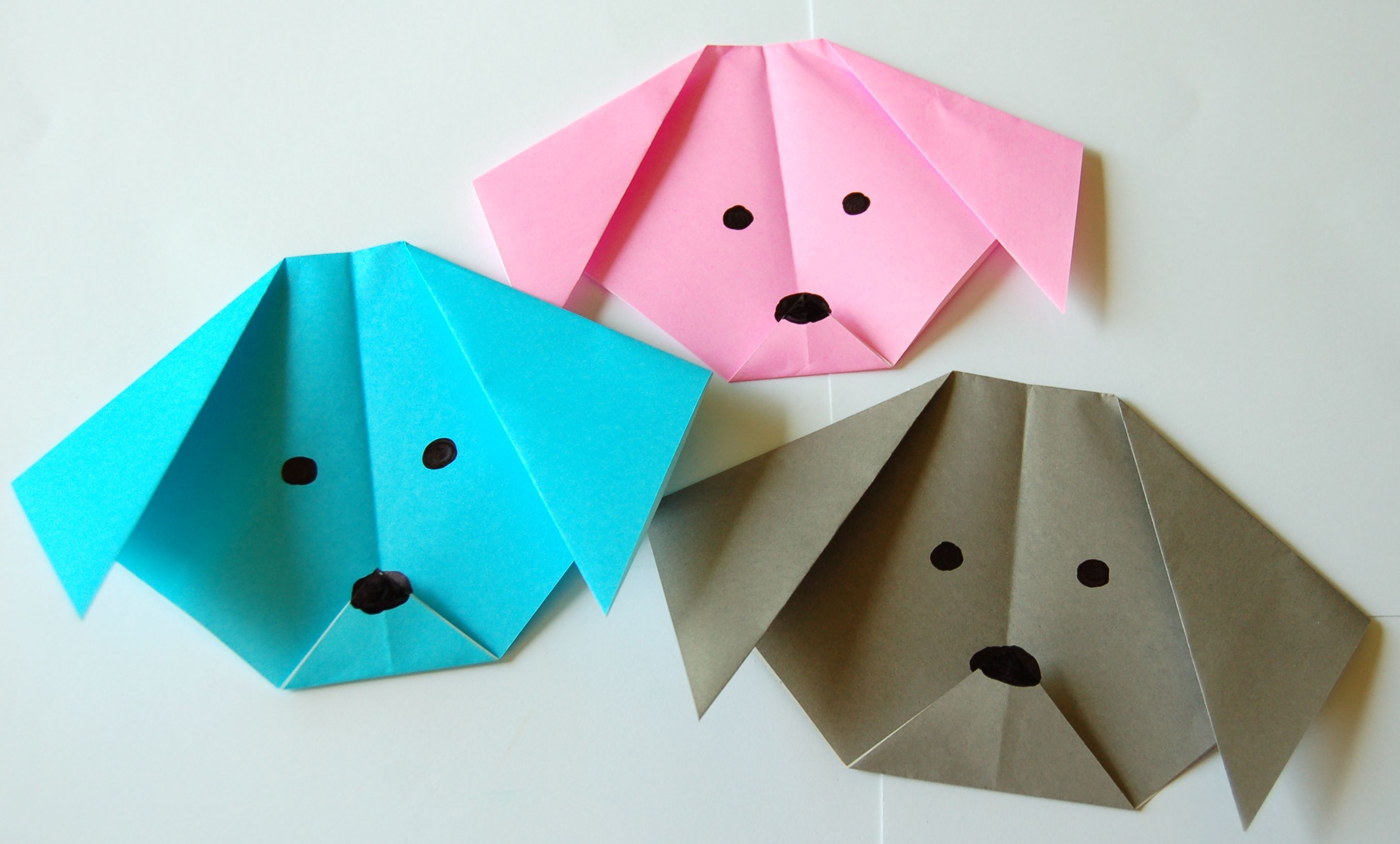 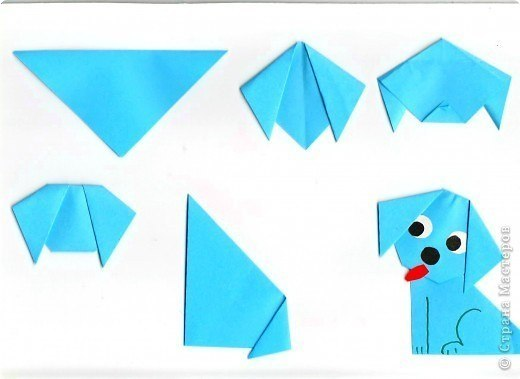 .
Что такое ОРИГАМИ?
Оригами – искусство складывания из бумаги, без ножниц и клея.
Свое название получило от японских слов «ОРИ» –складывать и «КАМИ» -бумага. Искусство складывания бумажных моделей насчитывает 2000 лет. Это искусство не знает границ и доступно людям любого возраста.
В старину оригами было не только искусством, но и наукой, обучающей точности и терпению. Оригами всегда считалось на Востоке символом мира, покоя и семейного очага.
Уровень сформированности мелкой моторики  рук детей на начало проведения эксперимента
Этапы работы с детьми
Информационно-мотивационный – знакомство детей с оригами, происхождением этого способа работы с бумагой, готовыми работами. 

Организационно-подготовительный – подготовка необходимого материала, знакомство с разными сортами бумаги, её подбор для изготовления поделок.

Деятельностно - обучающий – обучение ориентировке на листе бумаги, работа со схемами, знакомство с базовыми формами   ( косынка, воздушный змей, дверь, квадрат)

Продуктивно-творческий – самостоятельное выполнение детьми индивидуальных и коллективных работ.
Уровень сформированности мелкой моторики  рук детей на заключительном этапе проведения эксперимента
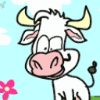 Животные
Жирафа, лису, летучую мышь и слона сделать очень просто, даже для новичка. Тем, кто ближе знаком  с оригами, с удовольствием сделают дракона, классическую лягушку и черепаху. А с прыгающей лягушкой и говорящим лисой очень здорово поиграть.
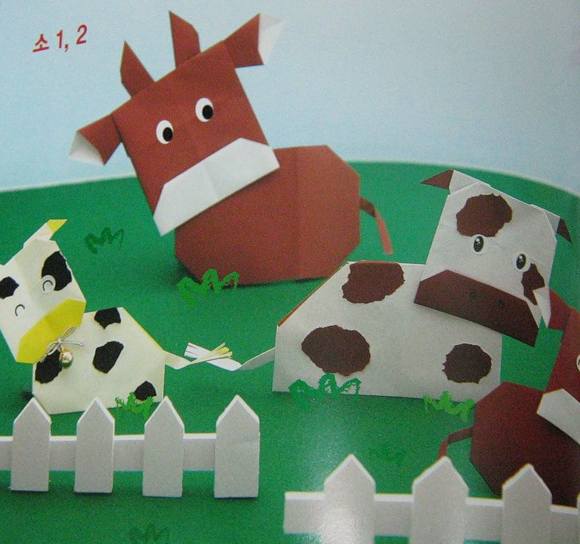 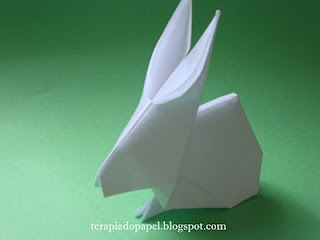 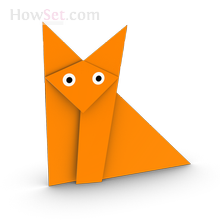 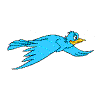 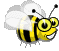 ПтицыЗдесь вы научитесь делать различных птиц в технике оригами, в том числе и традиционного японского журавлика – символ мира и самую известную модель оригами. У каждой птицы есть клюв, поэтому почти все модели содержат мелкие детали и полезны для развития моторики рук. Новички без труда сделают голубя, попугая, утку и курицу. Более опытные любители оригами могут сделать сову, ласточку, журавля.
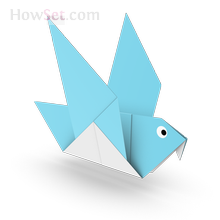 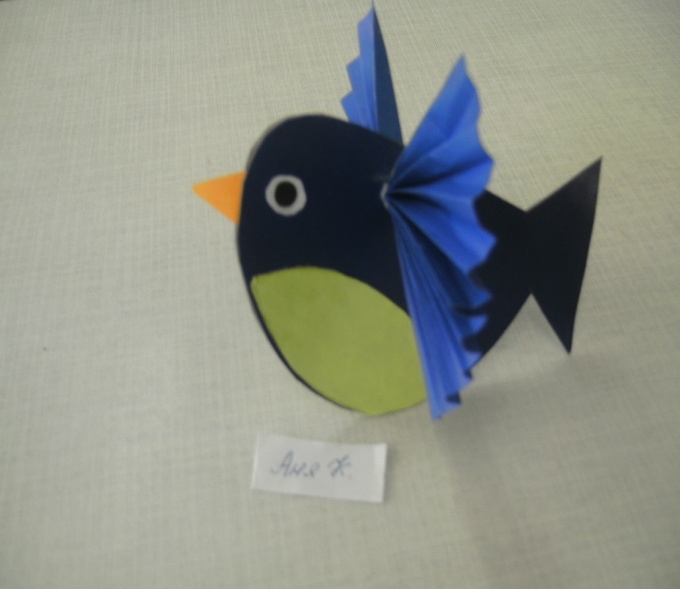 Коробочки и емкостьС помощью оригами полезные вещи – в каждую из этих моделек можно что-нибудь положить. В вазу можно поставить бумажные цветы, в корзинку положить конфеты, в коробочку – скрепки, кнопки и ластики, а в конверт – письмо.
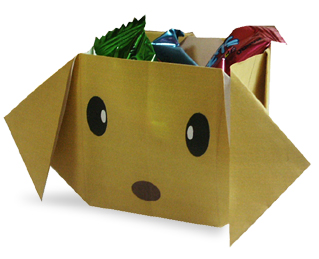 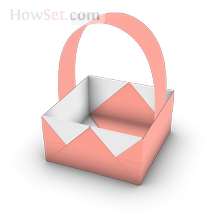 НасекомыеНаучитесь делать из бумаги муху, бабочку, стрекозу и прочих букашек.
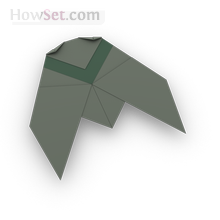 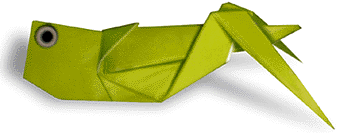 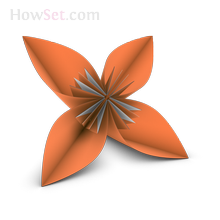 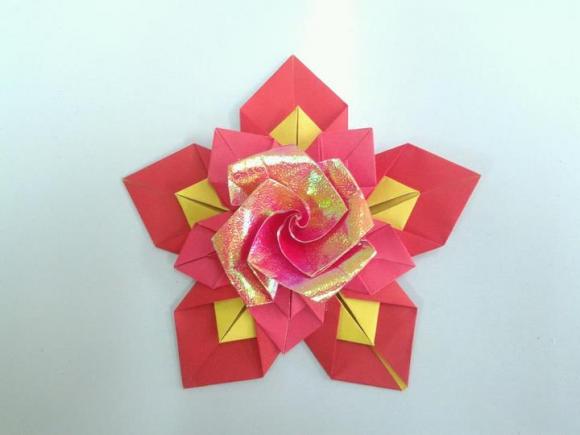 ЦветыБукет бумажных цветов – очень смотрится красиво, потому что он сделан своими руками.
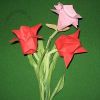 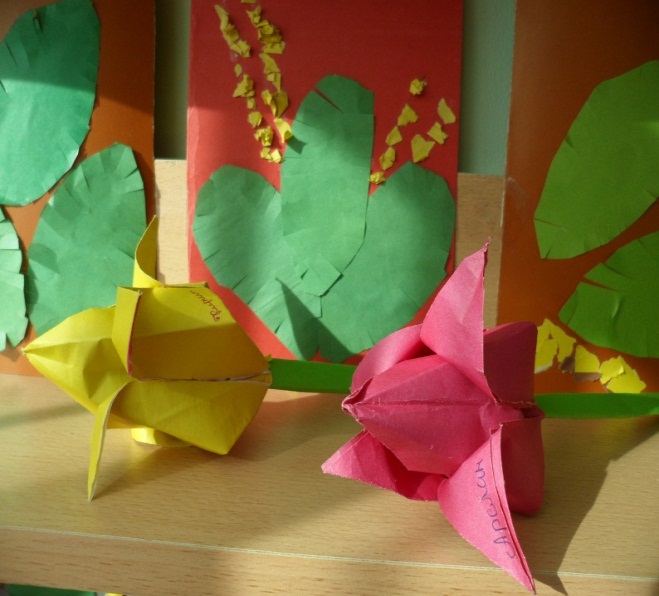 ОдеждаНекоторые из этих моделей действительно можно носить – например, шляпу Робина Гуда, кепку. Главное подобрать лист бумаги нужного размера. Остальные модели тоже очень интересны. Например, можно сделать целый бумажный костюм: рубашку, брюки и галстук. Все детали костюма под силу сделать новичку.
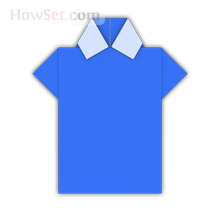 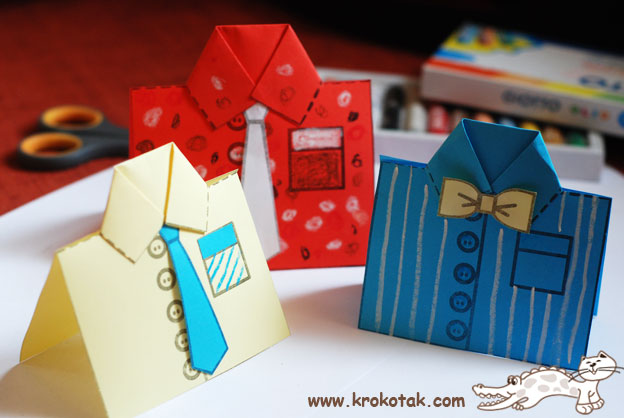 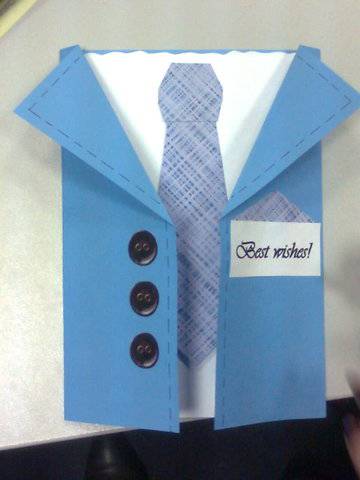 МебельМожно сделать способом оригами мебель: пианино, кресло, стол, чтобы обставить свой кукольный домик!
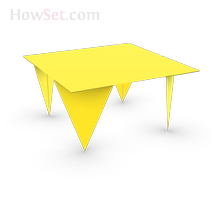 Кукольный театрМожно вместе с детьми сделать из оригами головки животных, которые легко одеваются на пальцы рук  и поиграть в кукольный театр. Постановка спектакля помогает развитию коммуникативных способностей ребенка, развивает выразительность речи и умение формулировать свои мысли.
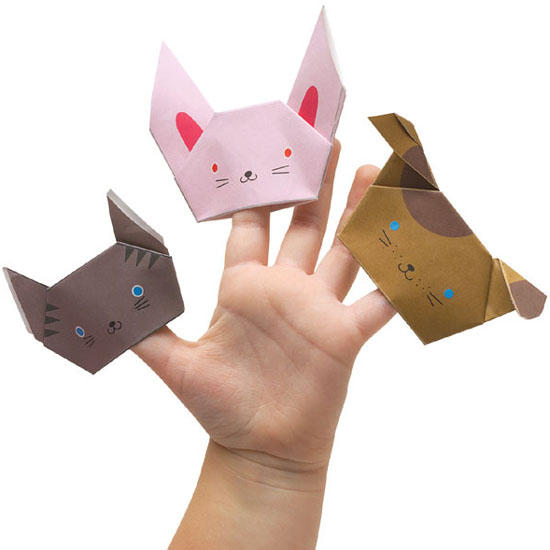 Формы работы с родителями:
Я использую такие формы работы с родителями, как:
-- совместные занятия;
-- мастер – классы;
-- выставки творческих достижений родителей.

      На таких мероприятиях родители знакомятся и отрабатывают практические навыки работы с бумагой. Целью таких мероприятий является:
1.	Вовлечение как можно большего числа родителей для участия в этих занятиях.
2.	Привлечь их  внимание к педагогическим задачам, которые осуществляются в работе с детьми, сделав воспитание ребенка в семье и детском саду более последовательным и эффективным.
3.	Расширение и углубление знаний и умений родителей по разделу ХТ. 

               Совместные занятия проводятся  1 раз в месяц, вечером, в качестве дополнительного занятия.
Таким образом, развивая творческие способности и индивидуальность детей через разнообразную совместную деятельность, мы помогаем детям осваивать мир красоты и добра, и это дает нам определенный результат:

Во-первых – объединяет усилия педагогов и родителей в вопросах воспитания и развития детей;
Во-вторых – повышение педагогической компетентности родителей;
В-третьих – обмен опытом семейного воспитания;
В-четвертых – укрепление детско-родительских отношений;
В-пятых – родителям предоставляется возможность общаться друг с другом и детьми;
В-шестых – повышение активности родителей при организации совместных выставок, участие в различных творческих конкурсах.
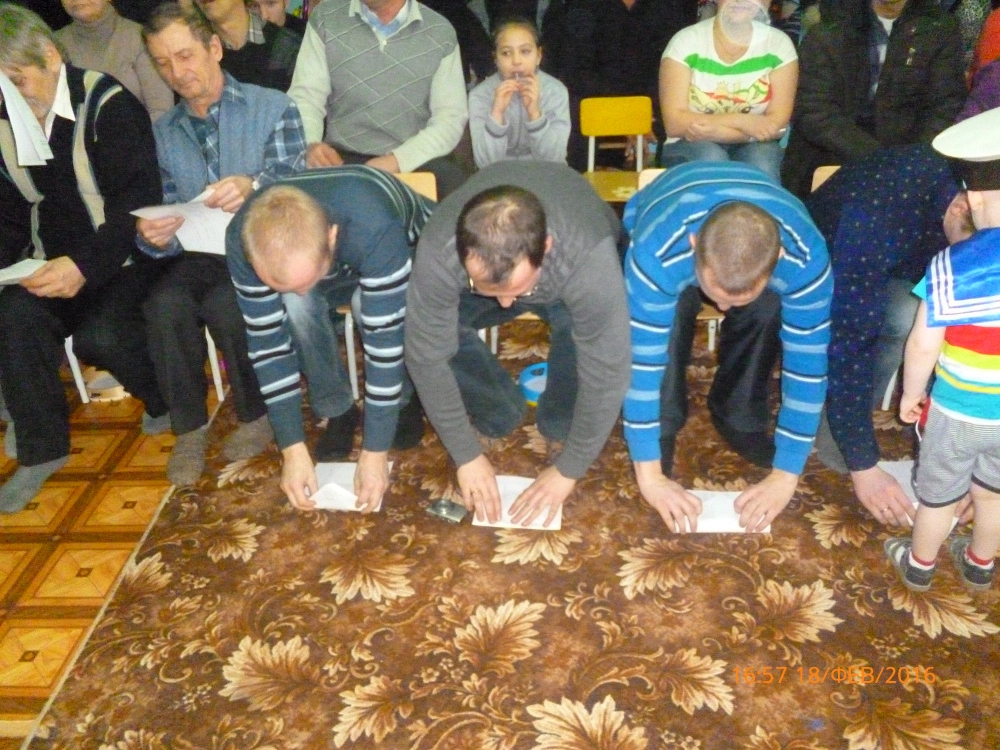 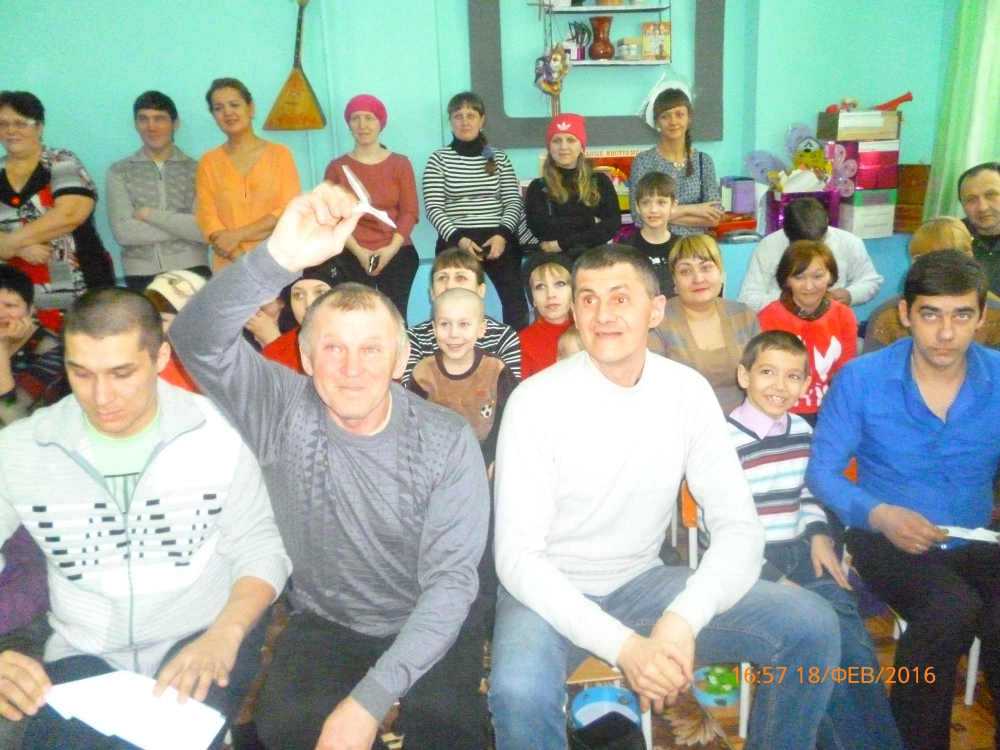 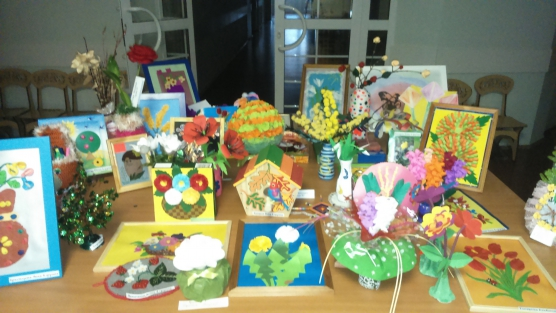 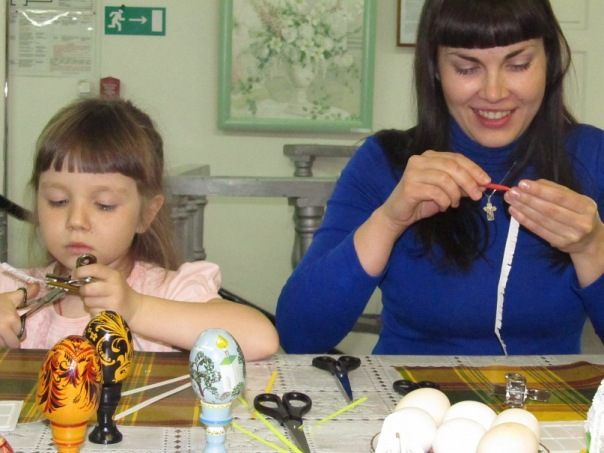 Наши работы
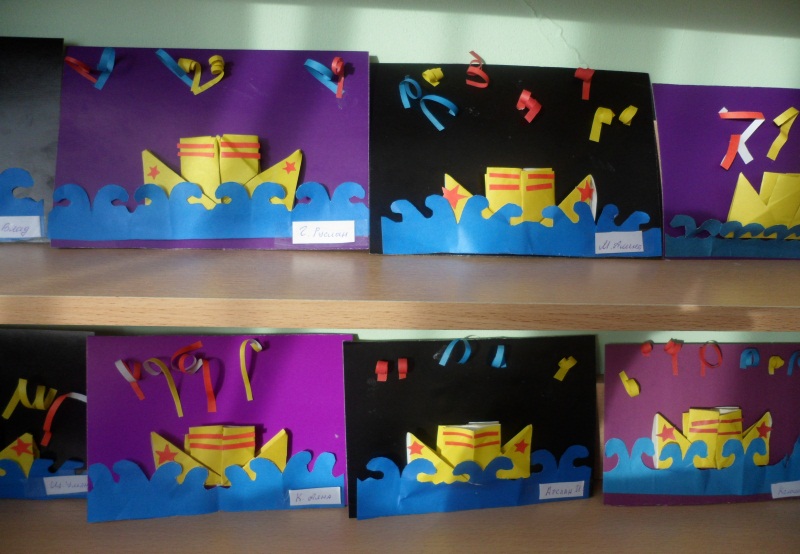 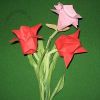 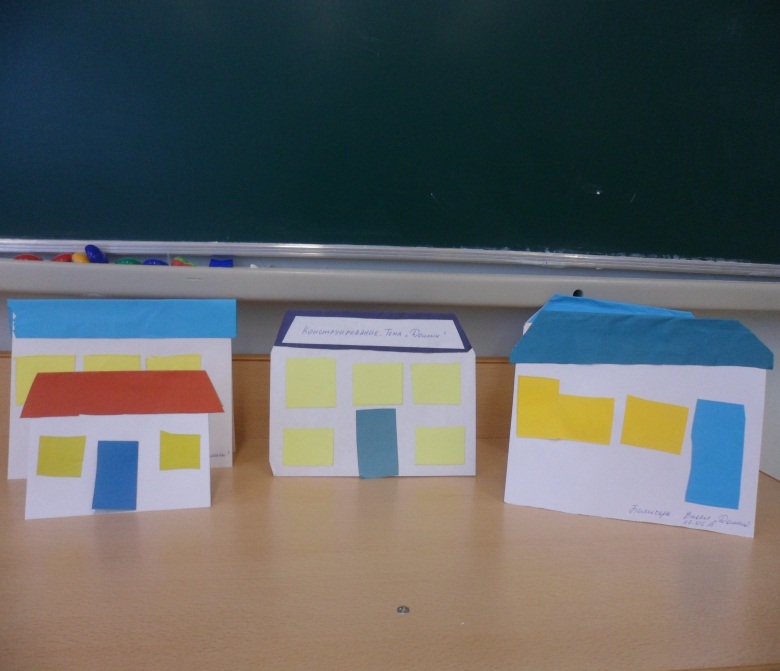 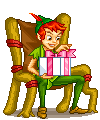 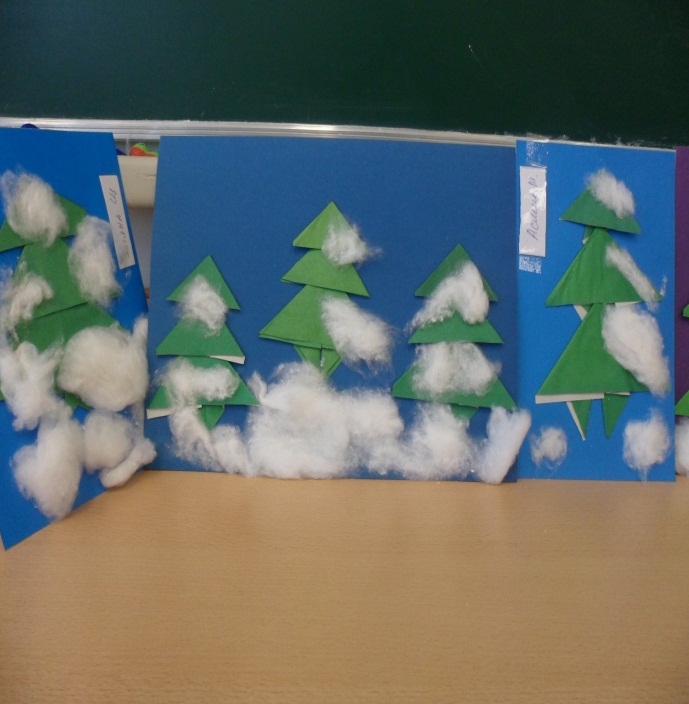 Наши работы
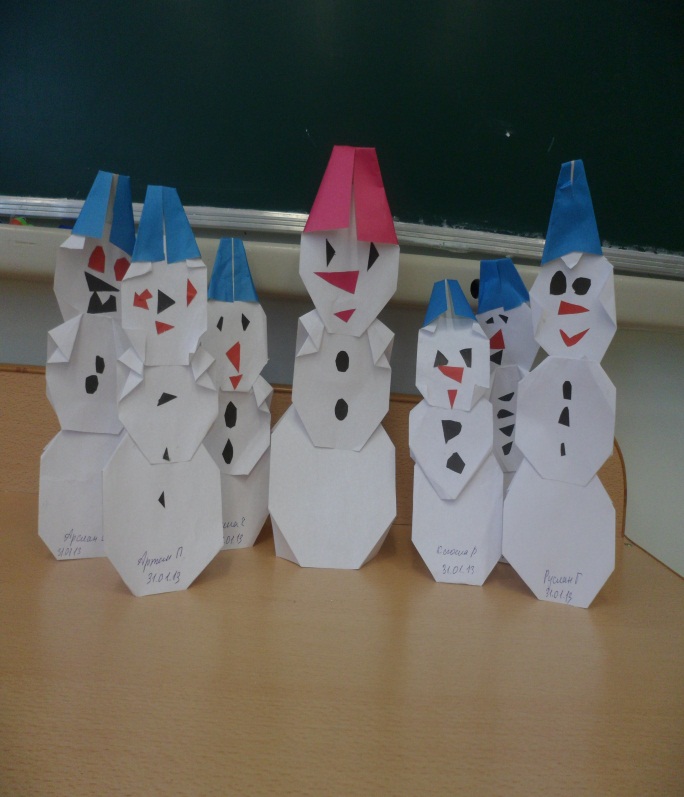 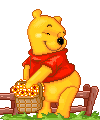 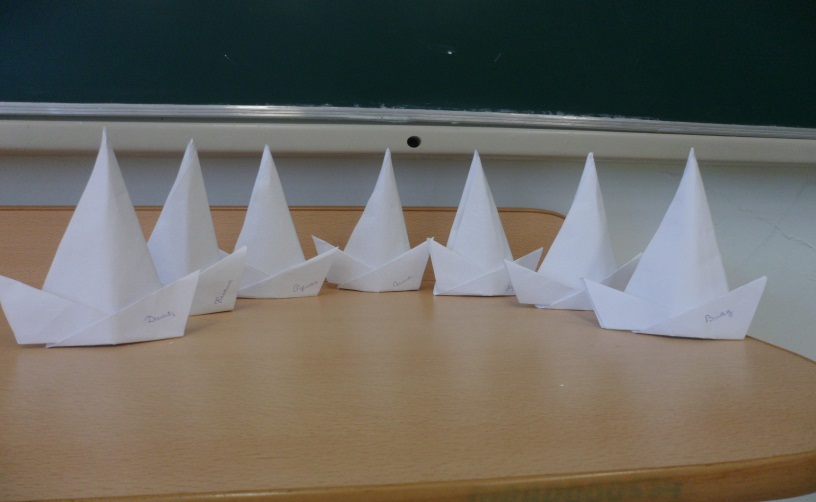 Наши работы
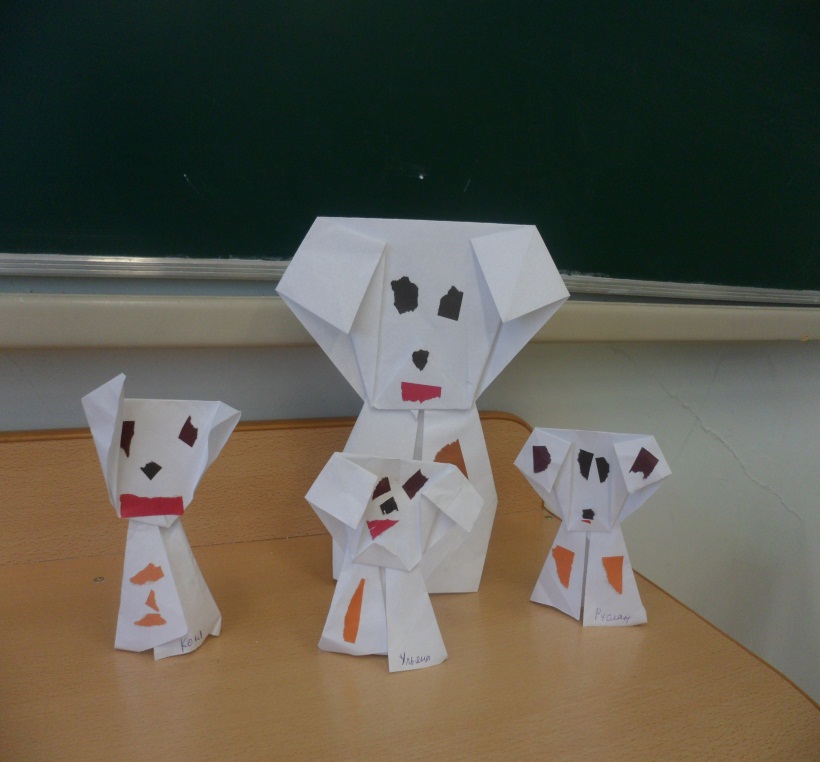 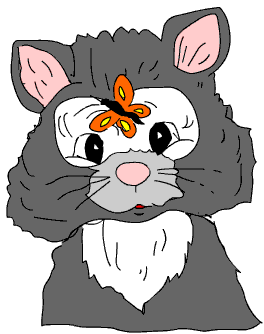 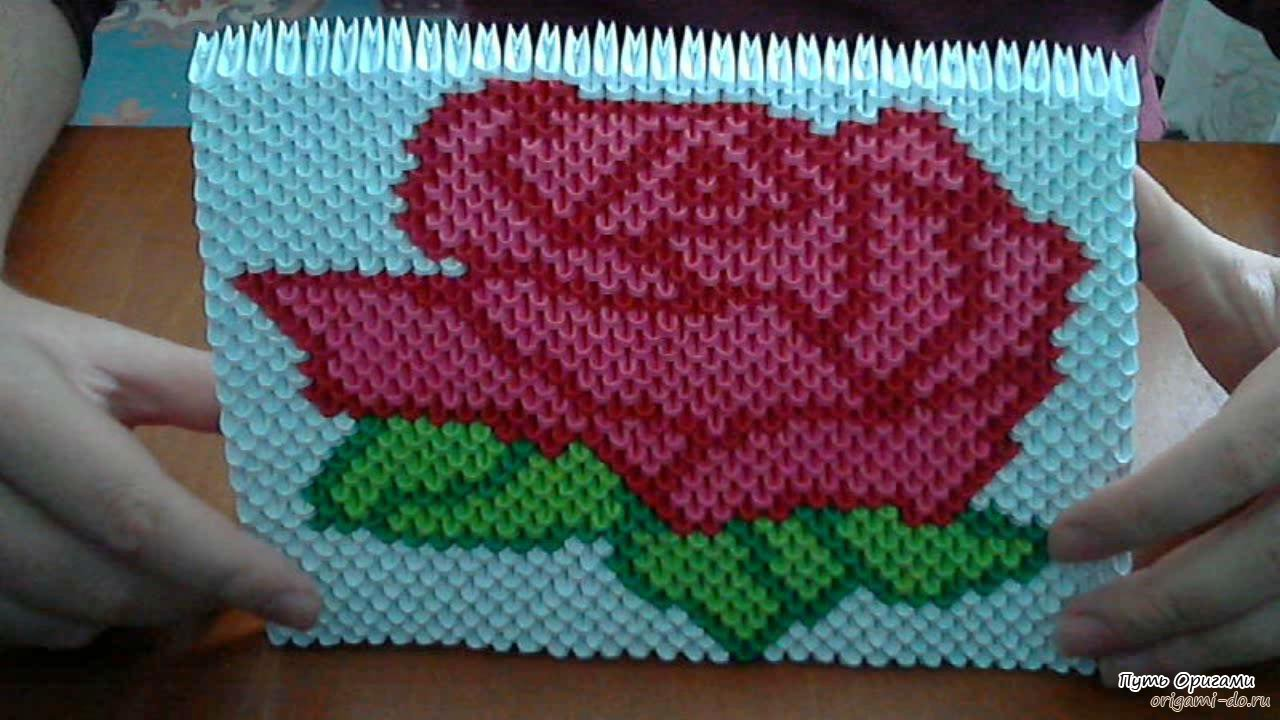 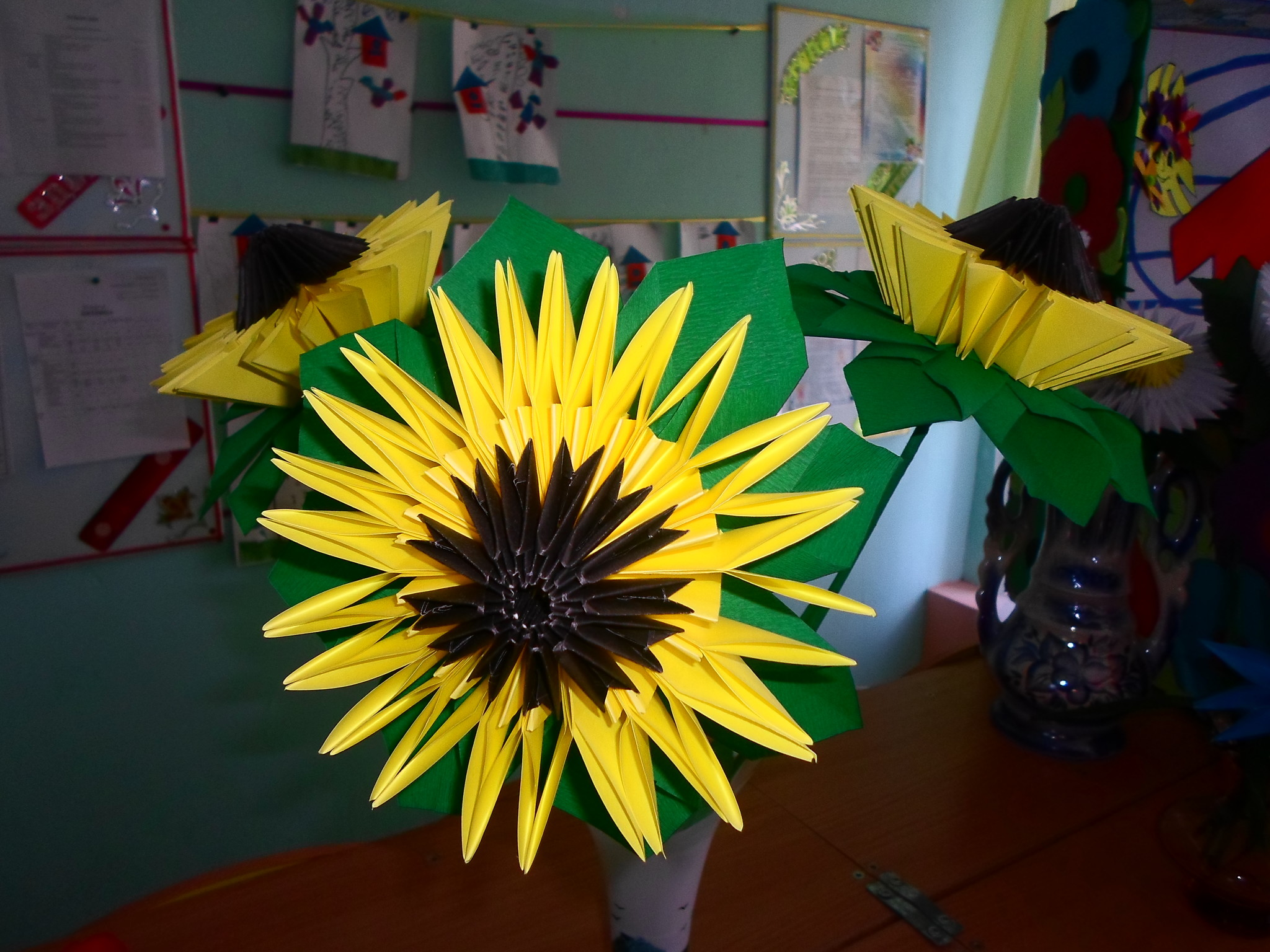 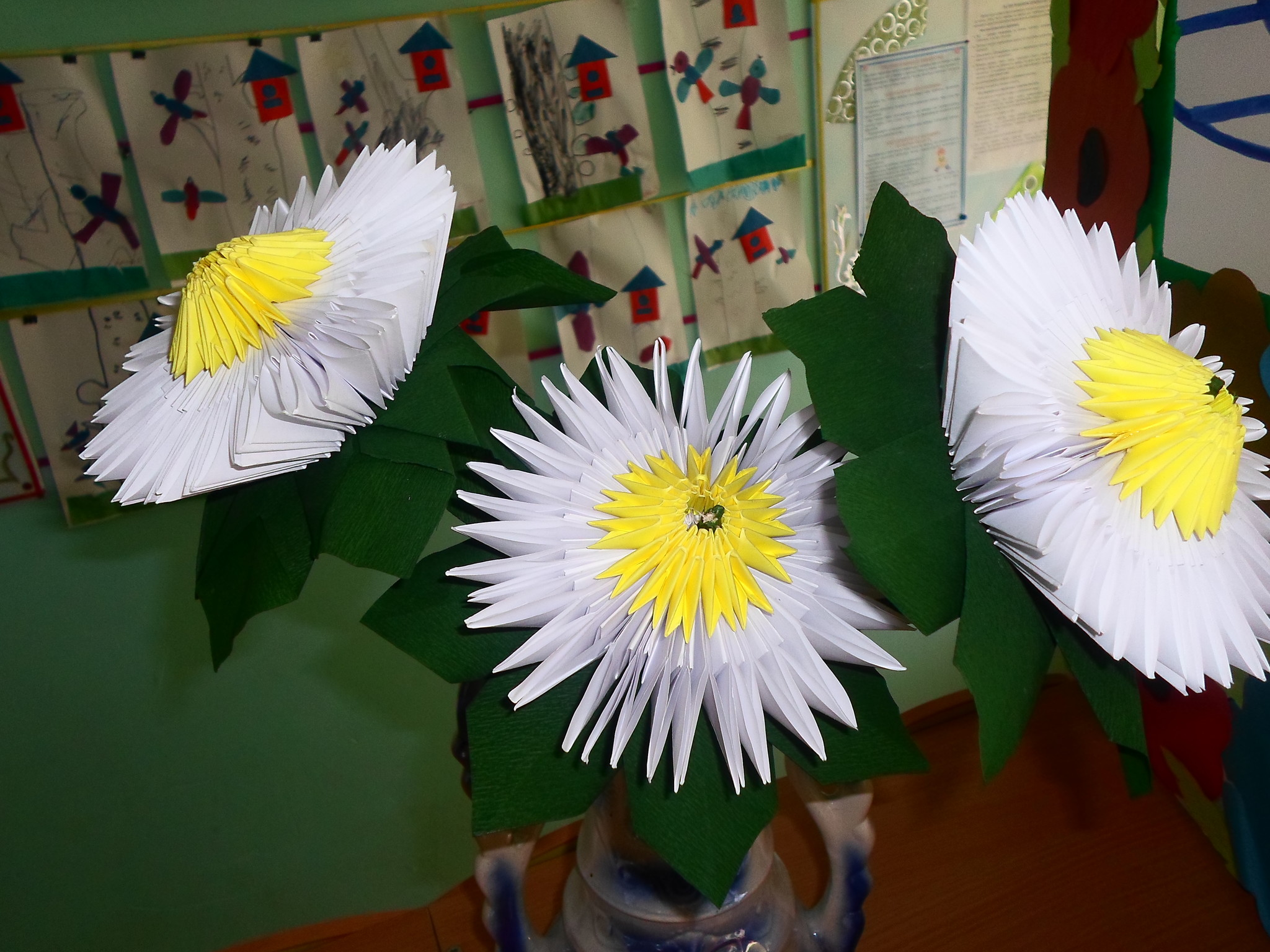 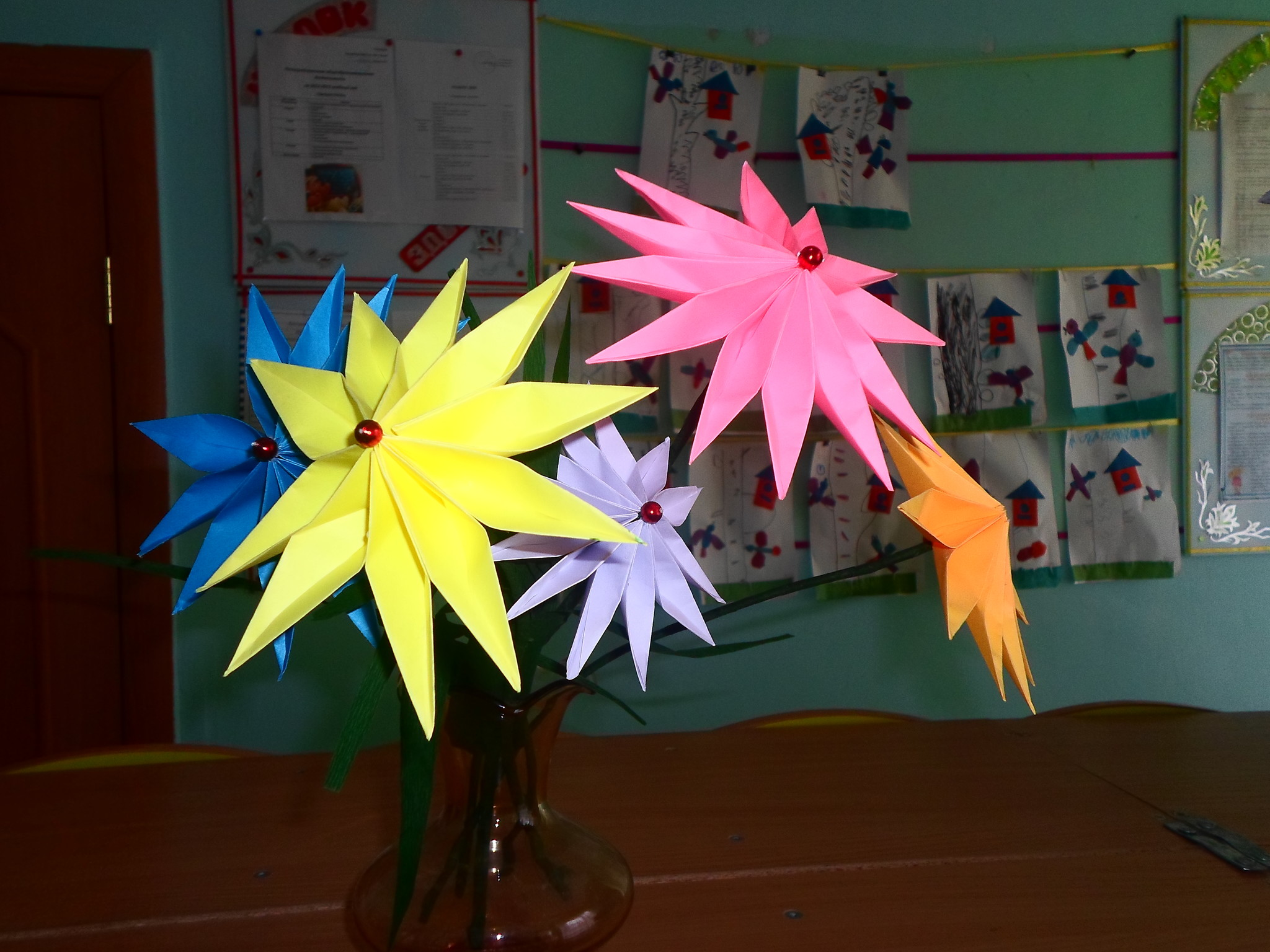 Что можно сделать по технике ОРИГАМИ
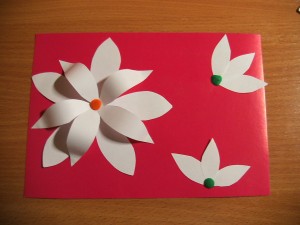 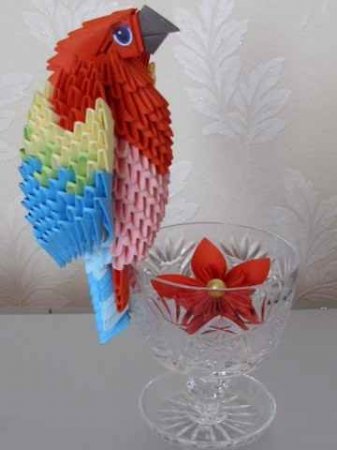 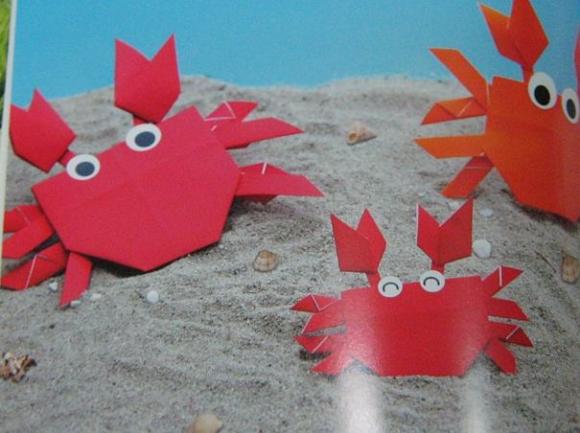 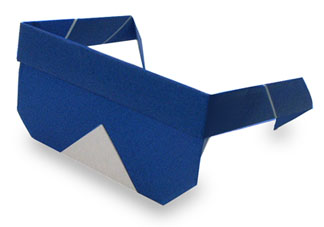 Выводы:
Анализируя методическую и психолого-педагогическую литературу по данной работе можно сделать следующие выводы:
1.​ Конструирование из бумаги по типу оригами необходимо все активнее вводить в воспитательно-образовательный процесс, так как оно помогает развивать мелкую моторику в полном объёме и интегрированные функции старших дошкольников.

2.​ Использование, заложенных в оригами, возможностей помогает усовершенствовать и обогатить процесс воспитания и обучения детей дошкольного возраста.

3.​ Включая оригами в совместную или самостоятельную деятельность дошкольников регулярно и планомерно, можно быть уверенным в том, что:

​- ребенок попадает в конструктивную среду, в которой он решает определенные задачи при помощи взрослого или во взаимодействии со сверстниками («зона ближайшего развития»);

- ребенку предоставляется такая конструктивная среда, в которой он решает задачи самостоятельно («зона активного развития»).
При выполнении многих упражнений все дети вначале испытывают затруднения. 
Результаты проведенного исследования показывают, что регулярная и разнообразная работа по складыванию фигурок из бумаги, способствует дифференцированному восприятию простейших трудовых процессов по созданию и преобразованию предметов, развитию логического мышления, эмоциональной отзывчивости, мелкой моторики, связной речи.
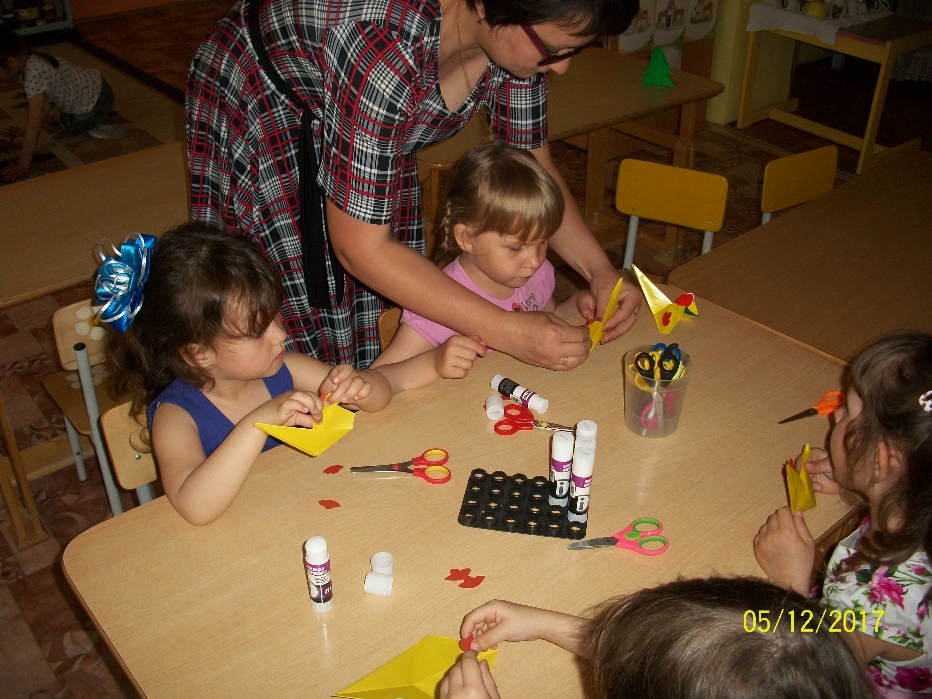 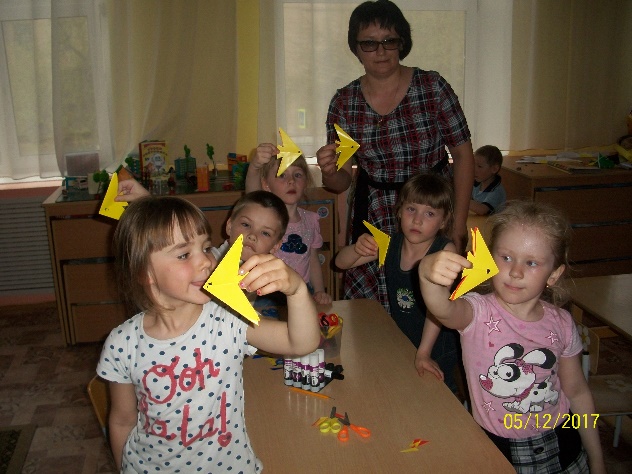 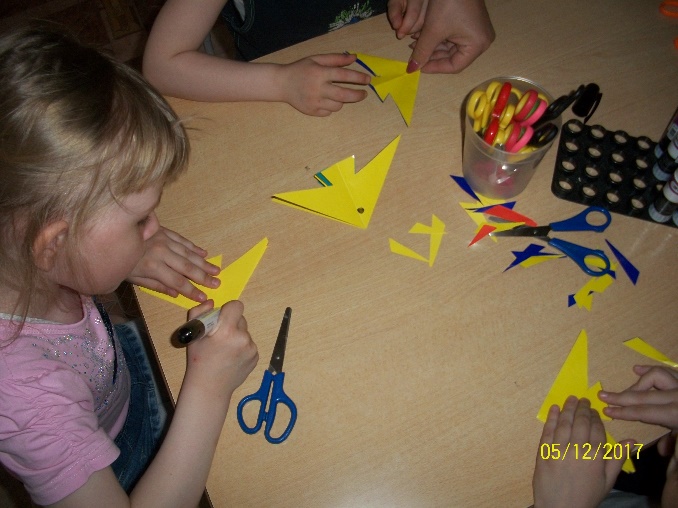 Спасибо за внимание
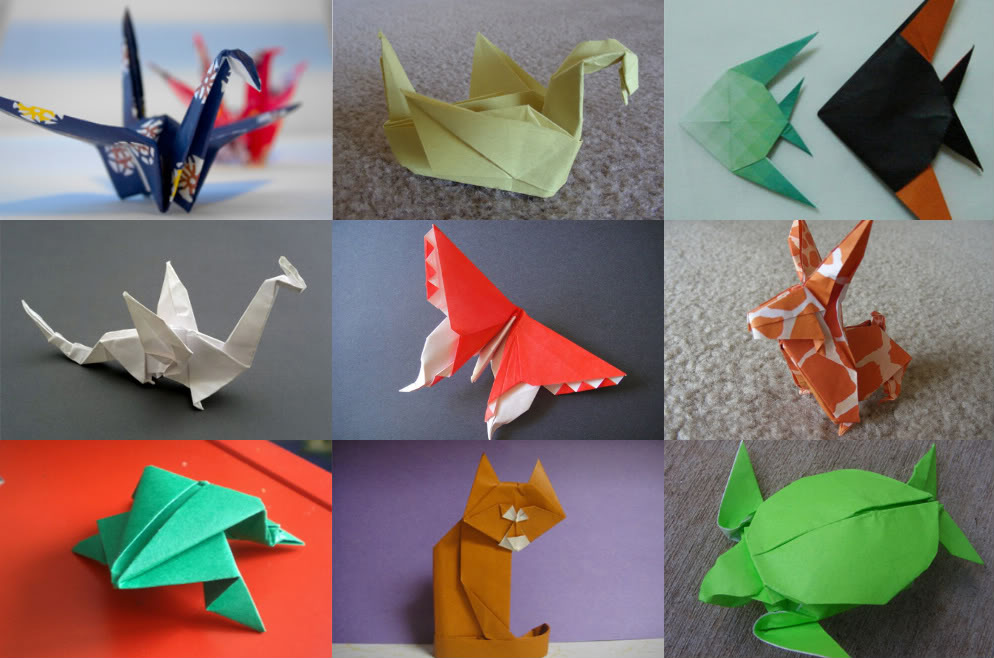